HIPSSA Project
Support for Harmonization of the ICT Policies in Sub-Sahara Africa
The CRASA/SADC Experience: The Potential Options
SESSION 3
2
Overview
Fund Context and Fund Relevance in Converged Environment

Practices and experiences by stakehoders

Regional and international best practices

Approaches to USAF Management

Discussion/ Q & A
3
Overview
Fund Context and Fund Relevance in Converged Environment

Practices and experiences by all stakehoders

Regional and international best practices

Approaches to USAF Management

Discussion/ Q & A
4
Fund Context - Global
First USAFs were established in South America in the mid 1990’s; 

Funds are more prevalent in developing countries; only 9 Funds are operational in Europe and the Americas (only Australia, USA, Canada, France, Italy, Czech Republic, Bulgaria, South Korea and Oman).  

Alternative forms of public funding are used in many countries (Equity participation, PPP, Incentives)
5
Fund Context - SADC
SADC region - first Fund was established (in law) in 1997 in South Africa. 

Today, 
9 SADC countries have established Funds in law. 
8 have money in the Fund received through either seed funding from donors or government, levies from operators, or surplus Funds from regulator.
Of these 6 have undergone processes (competitive bidding, tender processes, or other means) to identify projects and disburse monies to assist in the implementation of such projects.
6
Setting up a USAF
Best established in a liberalized market:
Clear institutional framework for the Fund 
Clear, pro-competitive licensing regime
Fair interconnection regime
A framework for infrastructure sharing and facility leasing;
Effective and efficient spectrum management regime; and
Harmonization with regional and global approaches and standards
Guidelines and other SADC Policy Documents deal with this extensively
7
Fund Management
The Ministry
A division of the regulator
A separate agency
An independent third party

Fund Must have (at a minimum):
Own Bank Account
8
Fund Management (2)
Accountability:
Transparency & Trust
Efficiency
9
USAF Funding
Variety of sources:
Government general budget,  
Levy imposed on industry, as a percentage of annual revenue (SADC, ranges from 0.02% to 6%)
Regulatory sources such as the proceeds of license competitions, frequency spectrum auctions and fees.
Once-only contributions from government
Consumers
Level of funding:
10
Overview
Fund Context and Fund Relevance in Converged Environment

Practices and experiences by all stakehoders

Regional and international best practices

Approaches to USAF Management

Discussion/ Q & A
11
Global Situation
In the period 1998-2006, only 26 percent of USAF funds collected globally had been redistributed to the ICT sector for use on universal access projects!

Regulatel, in Latin America (2006), found that:
in the 13 Latin American countries with Funds, the amounts collected ranged from $1 million in Ecuador to $1,8 billion in Brazil. 
of the 13 countries, 6 of them had not disbursed any of the monies in the Fund, 
of the 13 countries 4 had disbursed less than 45 percent, and 3 particularly effective funds in Chile, Mexico and Paraguay had spent over 95 percent of the money collected.
12
Financing of Projects: Utilization of Funds (Challenges)
Non Disbursement or Slow Funding:

 Fund is located with the regulator (not prioritised)
Speed of the political process, governments fail to pass enabling   legislation, or hold back approvals for funds to be spent
Significant time needed to design, evaluate and assess and implement projects
Projects often considered ‘public investments’ & subject to lengthy approval processes
Disbursements may be subject to additional constraints from third party organizations such as donors
13
Fund Risks
The most commonly identified risks facing publically funded projects include:
Implementation of projects that distort the market; 
Creating dependence on ongoing funding; 
Potential abuse of funds; 
Favoritism; and 
Project failures which waste resources.
Source: http://www.ictregulationtoolkit.org/en/Section.3296.html
14
Fund “Horror Stories”
Examples exist of Funds (in SADC) that have:
been established in law but are still not operational as many as 5 years later;
determined levies, over-collected and under-spent;
overspent, i.e. provided subsides for unsuccessful projects, or for inefficient use in projects; 
become involved in project implementation,  through rolling out telecentres and in some cases networks; 
initiated projects but have not been able to coordinate them amongst different levels of government and different affected government departments (e.g. education, infrastructure, health)	
not made their collections, and disbursements public on a periodic basis;
15
Financing of Projects: Utilization of Funds (Opportunities)
Best practice:
Legal framework encourage efficiency & transparency & enable speedy  Fund disbursement
Fund should be given sufficient autonomy to disburse funds
A clear Delegation of Authority Framework should exist across the organization
Fund should have clear continuous and ex post reporting requirements
Funds should have a maximum amount that can be rolled over from one year to another without eliciting a review of the USAF contributions
Only collect money when structure in place to disburse
16
…Other Types of US/UA Financing
Ownership or Equity Participation
Government plays a direct roll in terms the rollout of infrastructure;  
Brazil, Malaysia and South Africa

Public Private Partnerships
PPPs have begun to include more than just networks and government, but include  equipment suppliers, vendors, manufacturers, civil society and communities
Infrastructure deployment projects in Australia, Thailand, Kenya and Tanzania

Provision of financial incentives and subsidies 
USAF subsidies
Grants and loans from government departments (non-USAF)
Latin American countries through the use of USAFs, Japan, the USA and EU through broadband stimulus packages.
17
Overview
Fund Context and Fund Relevance in Converged Environment

Practices and Experiences by all stakehoders

Regional and international best practices

Approaches to USAF Management

Discussion/ Q & A
18
Outcomes Based Aid
19
Fund Management Process
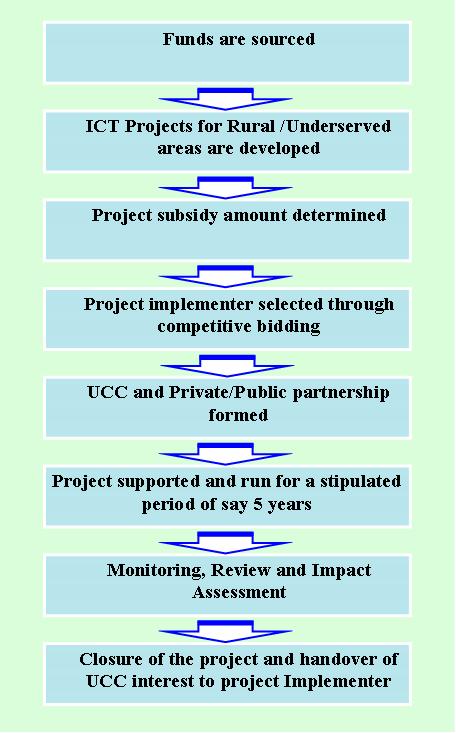 Policy and Legislative Framework
Implementation
Ugandan Example
20
Remember….
Badly designed projects and programmes will result in ineffective project implementation, and in some cases a waste of human and financial resources.
21
Programmes precede Projects
In SADC although countries have polices and Funds, not all countries have established programmes.
Absence of programmes affects rollout strategy, and decision making

Countries with identified UAS programmes include Malawi, South Africa and Zambia.
USA
Pakistan
Nigeria
Uganda
Nigeria
Universal Access Programme
Universal Coverage Programme
Universal Service Programme 
ICT for Development Programme (incl apps, content)
USA
High-Cost program 
Lifeline (low income) program
Schools & Libraries (“E-rate”)
Rural Health Care program
22
Project Types
Historical focus on Infrastructure projects in most African countries
With Broadband increased focus on User Needs to drive demand
23
Projects should be Targeted
[1] Adapted from USAID, TIPS Report, 1997
24
Start with an Exit Strategy
Sustainability is frequently linked to the challenge of financing a project

Make a meaningful, preferably once off intervention to stimulate ICT sector development (“smart subsidy”)

When  you start a project, it should at the same time have "an exit strategy" or a means to wind down the financial support after a certain period of time

From the beginning there should be clarity on:
What the targets are (financial and developmental)
When the funder intends to exit/pull out of the project
What mechanisms are in place to ensure sustainability? How will the project fund itself in the long term?
25
Different Projects, Different Costs
Different projects will have different costs and cost structures and thus different financing mechanisms…
E.g. infrastructure vs. e-rate vs. computer labs
Some dependencies for cost assumptions: 
Country
Project
Technology deployment choices
Revenue estimates
No “one-size fits all” solutions
26
Infrastructure Projects
Infrastructure Projects 
Funder:	Private funding, Public Funding Models including Ownership, Financing Incentives (including USAF), and PPPs (national, local, municipal) 
Funding: Subsidies, grants, loans, guarantees

Last Mile Access - Municipal and Local Authority Networks
Funder:	Private funding, Public Funding Models including Ownership, Financing Incentives (including USAF), and PPPs (local, municipal)
Funding: Subsidies, grants, loans, guarantees, users/community access
India – Infrastructure sharing incentives for US/UA projects, aligning with regulatory framework
27
India- linking Funding to Regulations
Indian Universal Service Obligation Fund (USOF). 
Infrastructure that is rolled out using money from the Fund must be built on an open access basis as long as it is technically feasible. This ensures 
competition in the universal service area, and 
other operators are able to share their funded infrastructure thus deriving maximum benefit for the funder
at least 70% of the subsidized bandwidth capacity, created under the scheme, to be shared with the licensed service providers in the area (ASSAM) at a rate not more than 22% of the current TRAI ceiling tariffs
28
School Connectivity
Funder: Private funding, Public Funding Models including Financing Incentives (including USAF), and PPPs (national, local, municipal, NGO, donor,etc) 

Funding:  Subsidies, in-kind contributions, grants and loans, community access/user revenues

School Connectivity programmes developed in many countries including using a combination of license obligations USF financing, and PPPs, these countries include:
Ecuador (specific programme), Pakistan (linked to successful bidding/funding). Ireland (National School’s Plan)
United States (e-rate, specific programme)
Some of Funds include specific provisions for school connectivity in their mandates.
29
Pakistan – School Connectivity  (Indirect)
Pakistan’s USF does not fund schools directly, but has effectively aligned its infrastructure financing programme to the financing of school connectivity. 

successful bidder is given obligations regarding connecting educational institutions and communities. 

obligation to provide each higher secondary school, college and library in the area covered with the subsidy free connection, free broadband access for the first year, 5 PCs in a Local Area Network and the training of 2 trainers.
(http://www.itu.int/ITU-D/asp/CMS/Events/2010/ThailandBroadband/Session4_Parvez_Iftikhar.pdf
30
Content and Applications
In line with definitions of universal service and access that include “advanced services,” “Internet,” “broadband”

Financing of content and applications can include funding:
Local content production
User friendly and graphics based interfaces
Local content in local languages
Shared content (e.g. tourism, education, e-government)  that is locally relevant, where possible to a community level
31
Kenya – Funding “Demand”
Kenya ICT Board (KICTB)
Universal Service Fund managed by the CCK
Examples:
Digital Villages in rural area - promote Internet connectivity to enable citizens to access government and commercially generated information available on the web (2009 “Pilot Pasha Centres”) 

Nationwide training of 1000 people in business management, entrepreneurship, marketing, basic accounting and technical management (a “starter-kit”) to prepare potential Pasha Centre managers to run their centres

Taanda – digital content grants (Round 1- 2010), $4 million three-year grant program to support the development of local digital content. Grantees are selected through a Call for Proposal announced annually in June/July.

Laptop discounts for university students
32
Conclusion
Many types of programmes and projects possible – must be tailored to national needs

For good Fund management
Make sure the Fund Context is correct

Make your Fund isrelevant in a converged environment and a broadband world

Design relevant and targeted programmes and projects suited to the national needs, th gap being addressed and the project type

Monitor and Evaluate
33
Thank You!Q & A?
Mandla Msimang
Managing Director, Pygma Consulting (South Africa)
mmsimang@pygmaconsulting.com


Tel: +2711 7831210

www.pygmaconsulting.com